В Р Е М Е Н А    Г О Д А 

●

М Е С Я Ц Ы 

Презентация





Изготовил  Бисерка Райчева
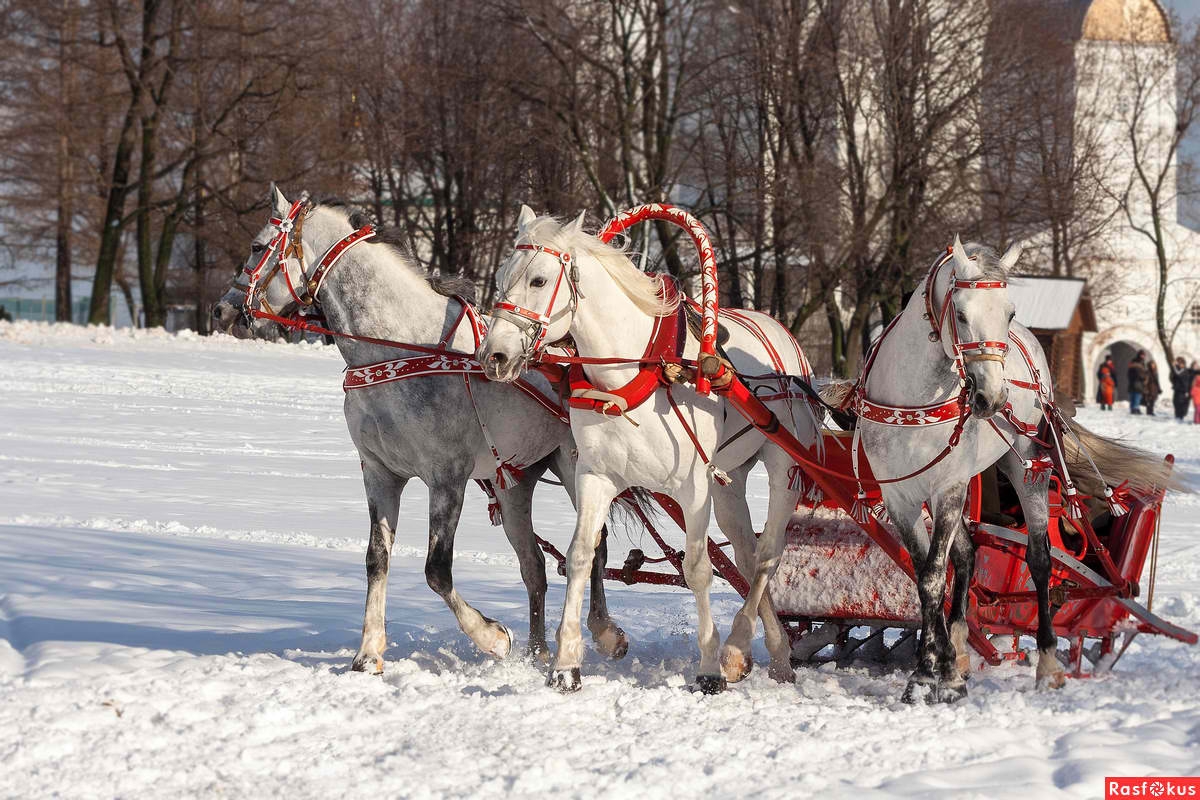 ЗимÓЙ в России выпадáет много 
снéга, а погòда холòдная.
З И М Á
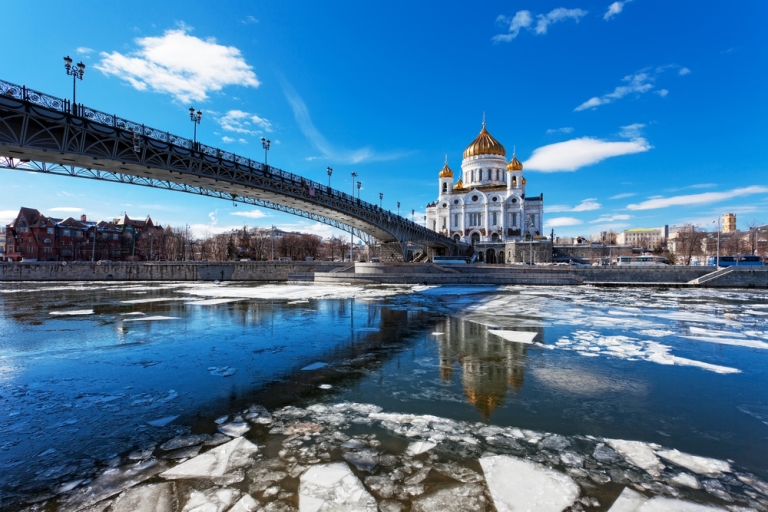 РáннЕЙ веснÓЙ в России начинáется ледохóд, а погóда перемéчивая.
Р Á Н Н Я Я     В Е С Н Á
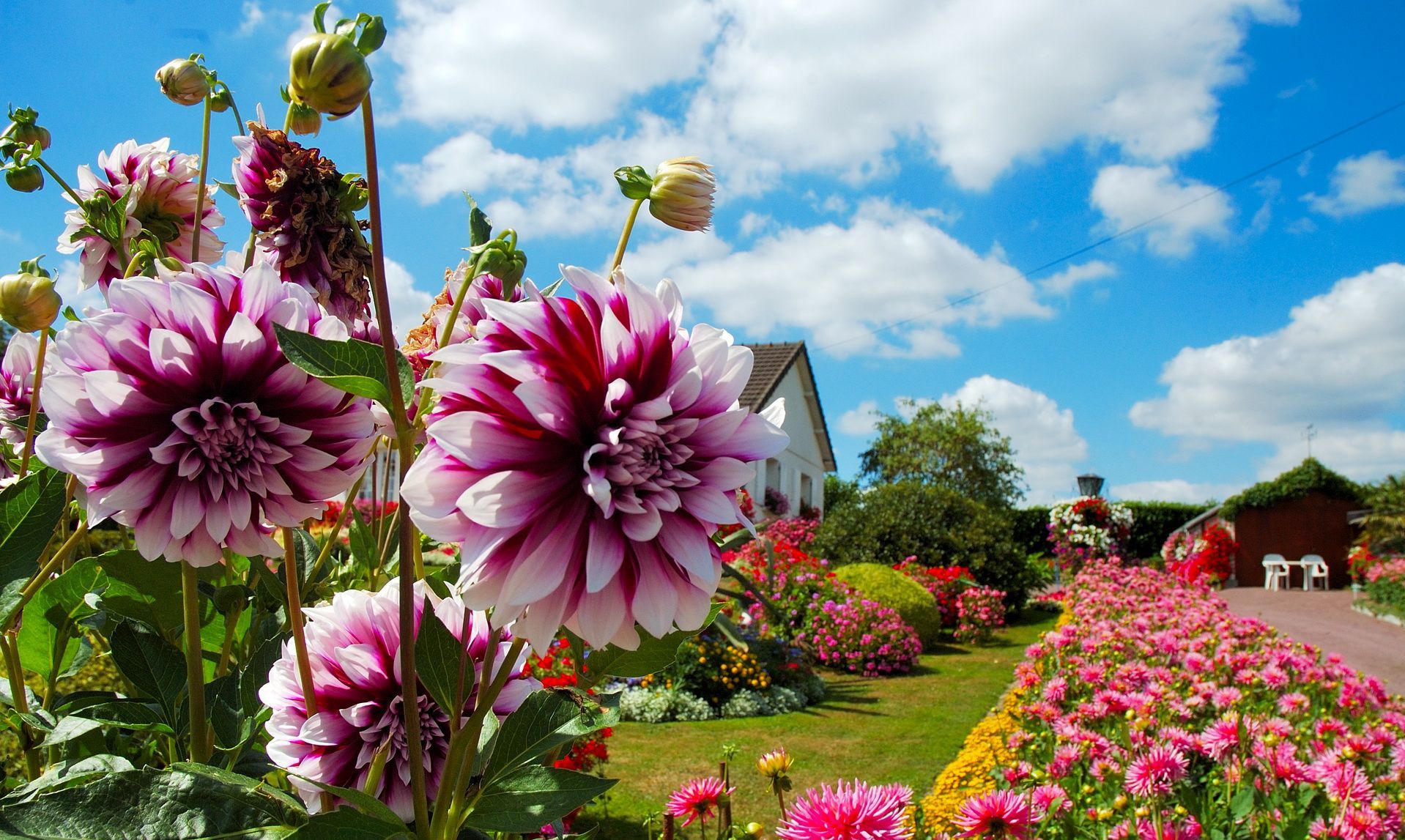 ПóзднЕЙ веснÓЙ всé цветы ужé расцвели. На дворé сóлнечно и теплó.
ПÓЗДНЯЯ ВЕСНÁ
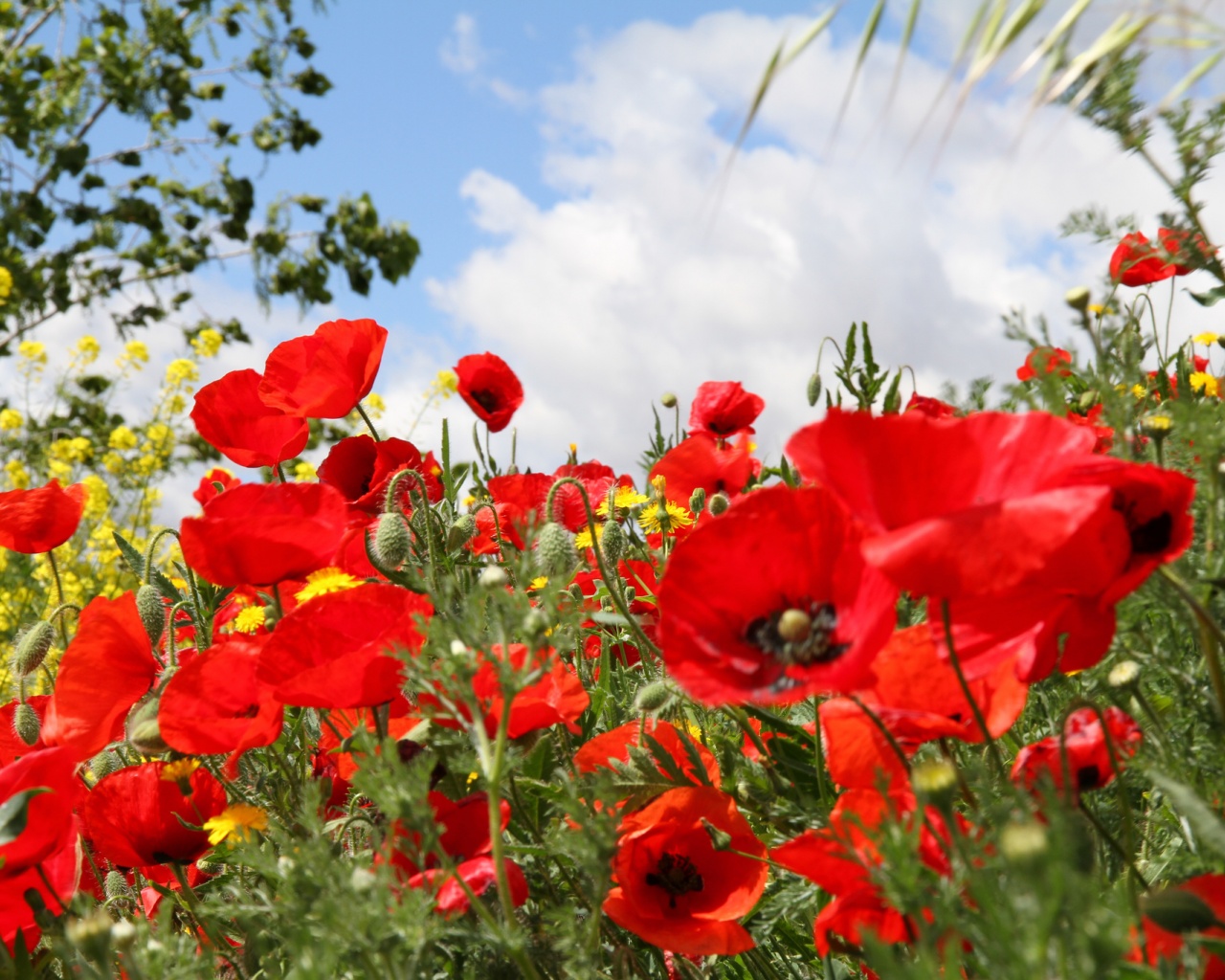 ЛéтОМ температýры значительно повышáются. Погòда жáркая и сухáя.
Л É Т О
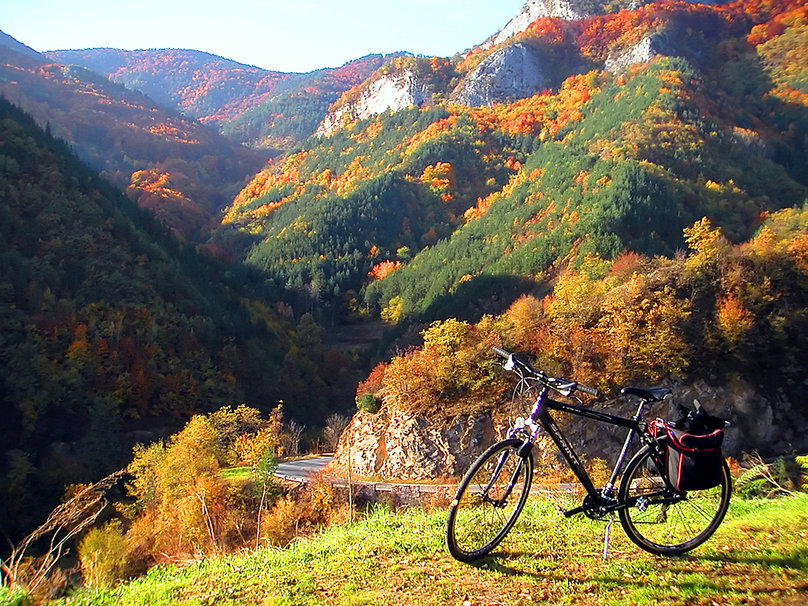 РáннЕЙ óсенЬЮ в горáх óчень приятно. Погода всё ещё тёплая.
РÁННЯЯ ÓСЕНЬ
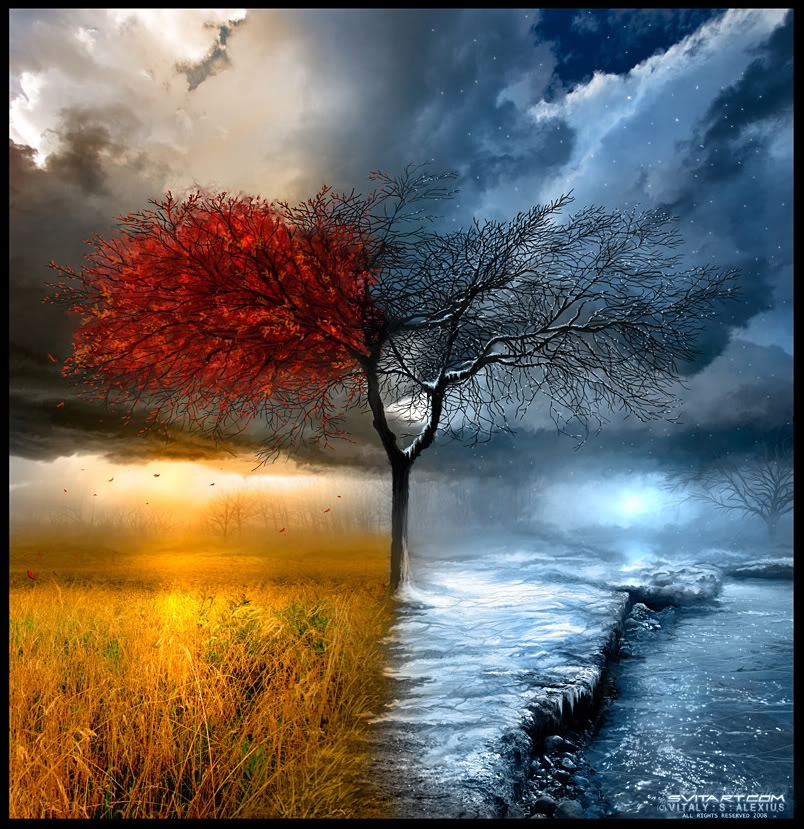 ПÓЗДНЯЯ ÓСЕНЬ
ПóзднЕЙ óсенЬЮ начинáются пéрвые холодá. Идёт дождь и снег.
Итак, в России четыре временá гóда:
ЗИМÁ, ВЕСНÁ, ЛÉТО И ÓСЕНЬ.

Иногдá мы выделяем отдéльную часть:
РÁННЯЯ ВЕСНÁ, ПÓЗДНЯЯ ÓСЕНЬ.

Когда в предложéнии эти словá отвечáют на вопрос КОГДÁ?, они принимают окончания Творительного падежа:
● ЗИМÓЙ, ВЕСНÓЙ – ж. р. 1 склонение
● ЛÉТОМ – ср. р. 2 склонение
● ÓСЕНЬЮ – ж. р. 3 склонение

Окончáния прилагáтельных согласно их рóду и тоже в Творительном падеже:
РÁННЕЙ ВЕСНÓЙ, ПÓЗДНЕЙ ÓСЕНЬЮ – ж. р.
РÁННИМ ЛÉТОМ, ПÓЗДНИМ ЛÉТОМ – ср. р.
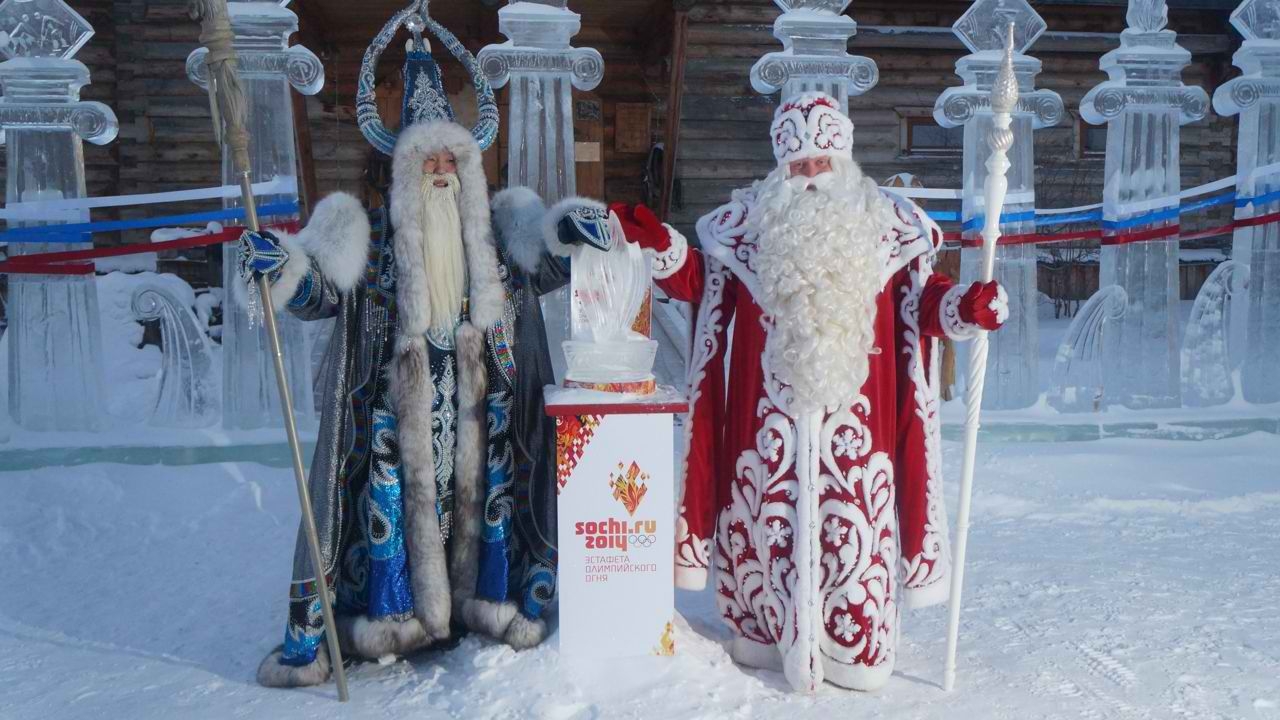 Дед Морòз
Пéрвое янвяря
ЯНВАРЬ
В январÉ рýсские встречáют Новый год.
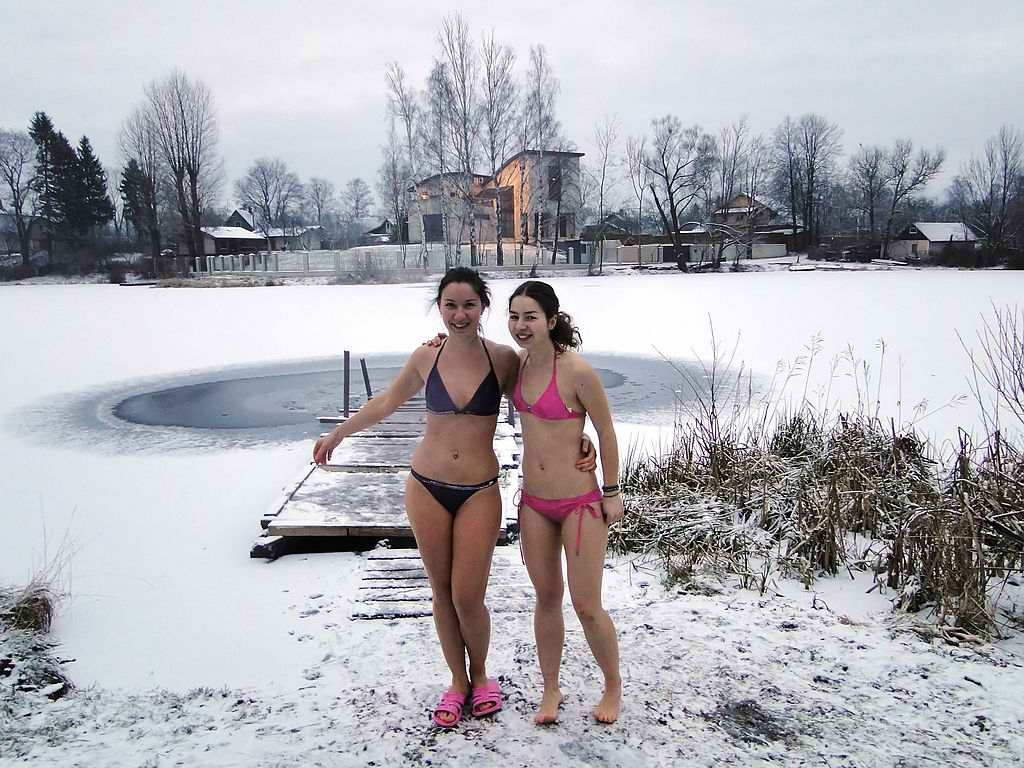 В февралé 28, от силы 29 днéй.
Ф Е В Р Á Л Ь
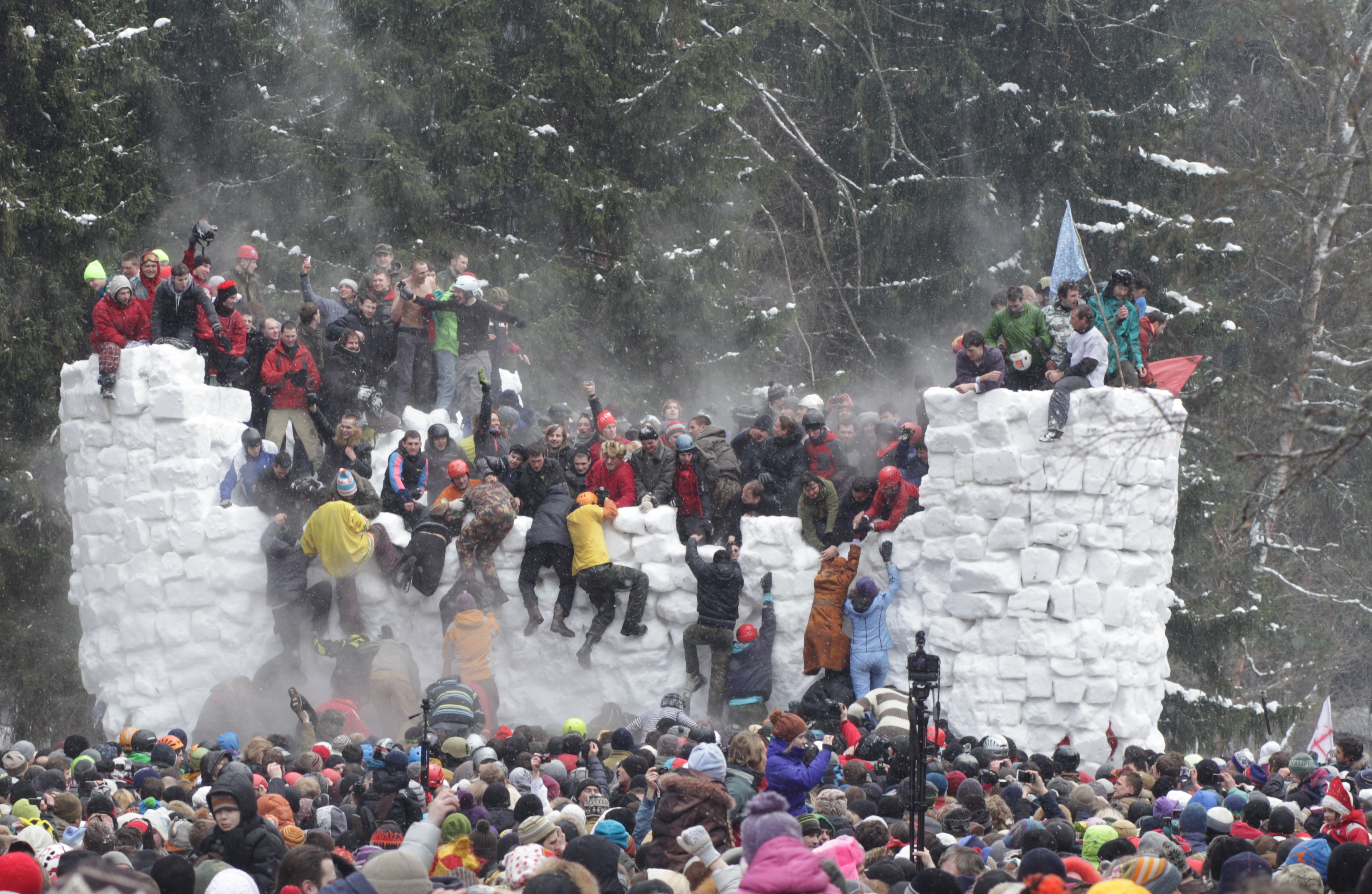 В мáртЕ рýсские обычно прáзднуют Мáсленицу.
М А Р Т
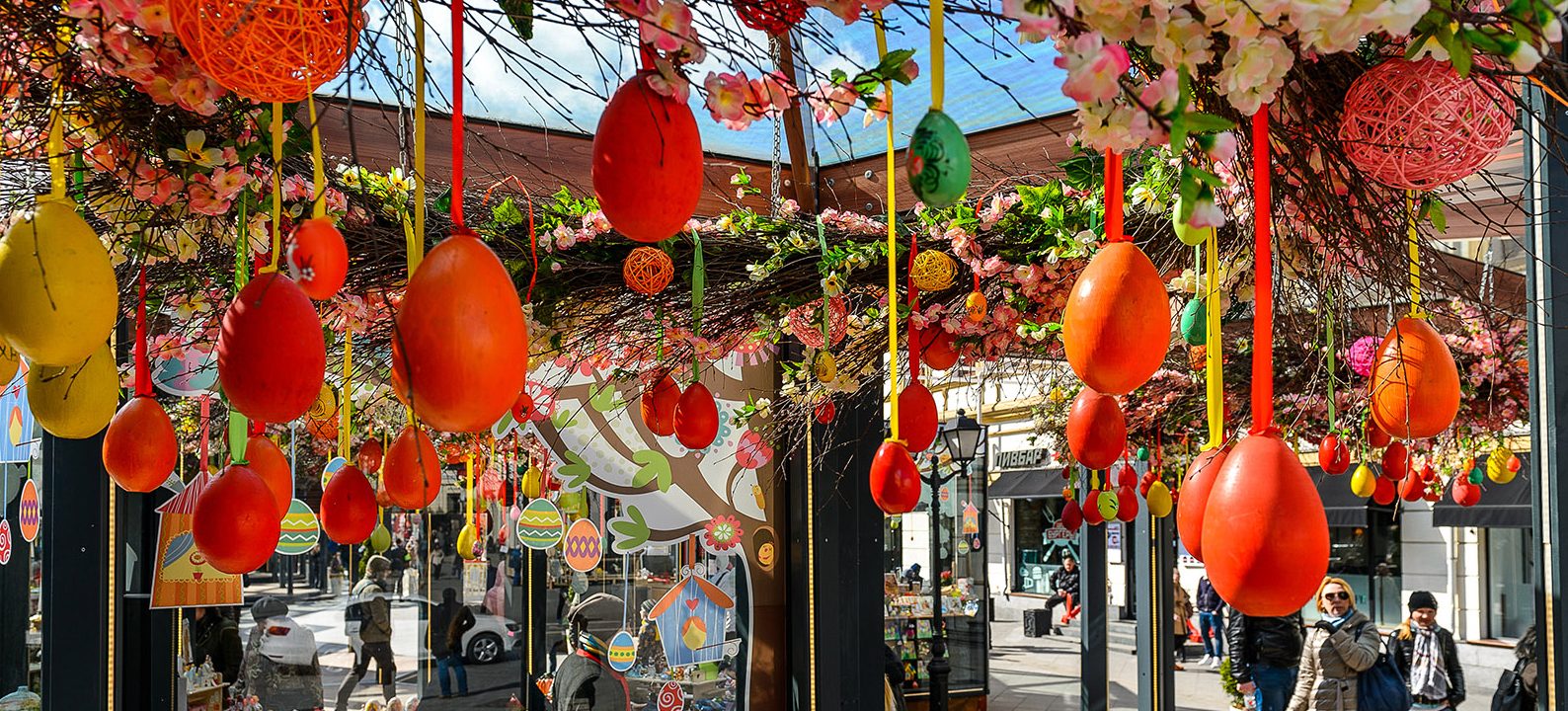 А П Р Е Л Ь

В апрéлЕ в России отмечáют Пáсху.
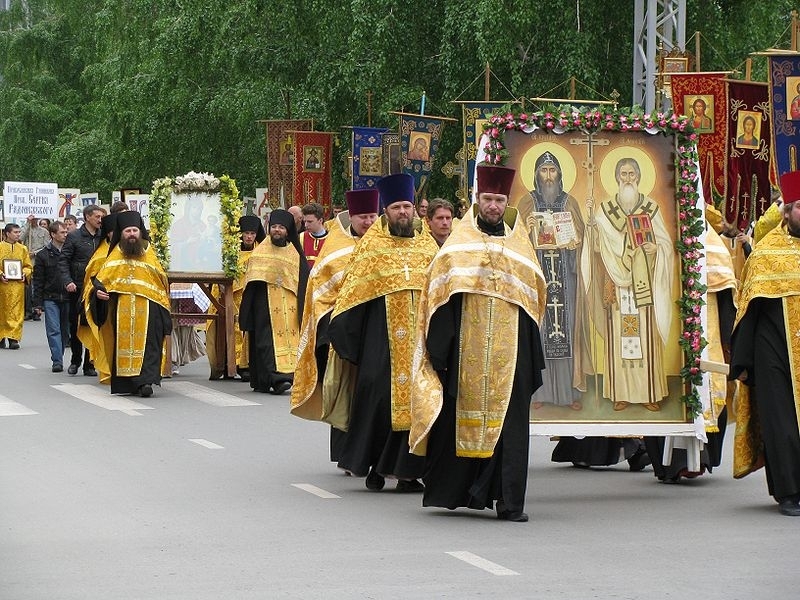 Двадцать четвёртое мая
М А Й
В маЕ в России тóже отмечáют День святых первоучителей Кирилла и Мефóдия.
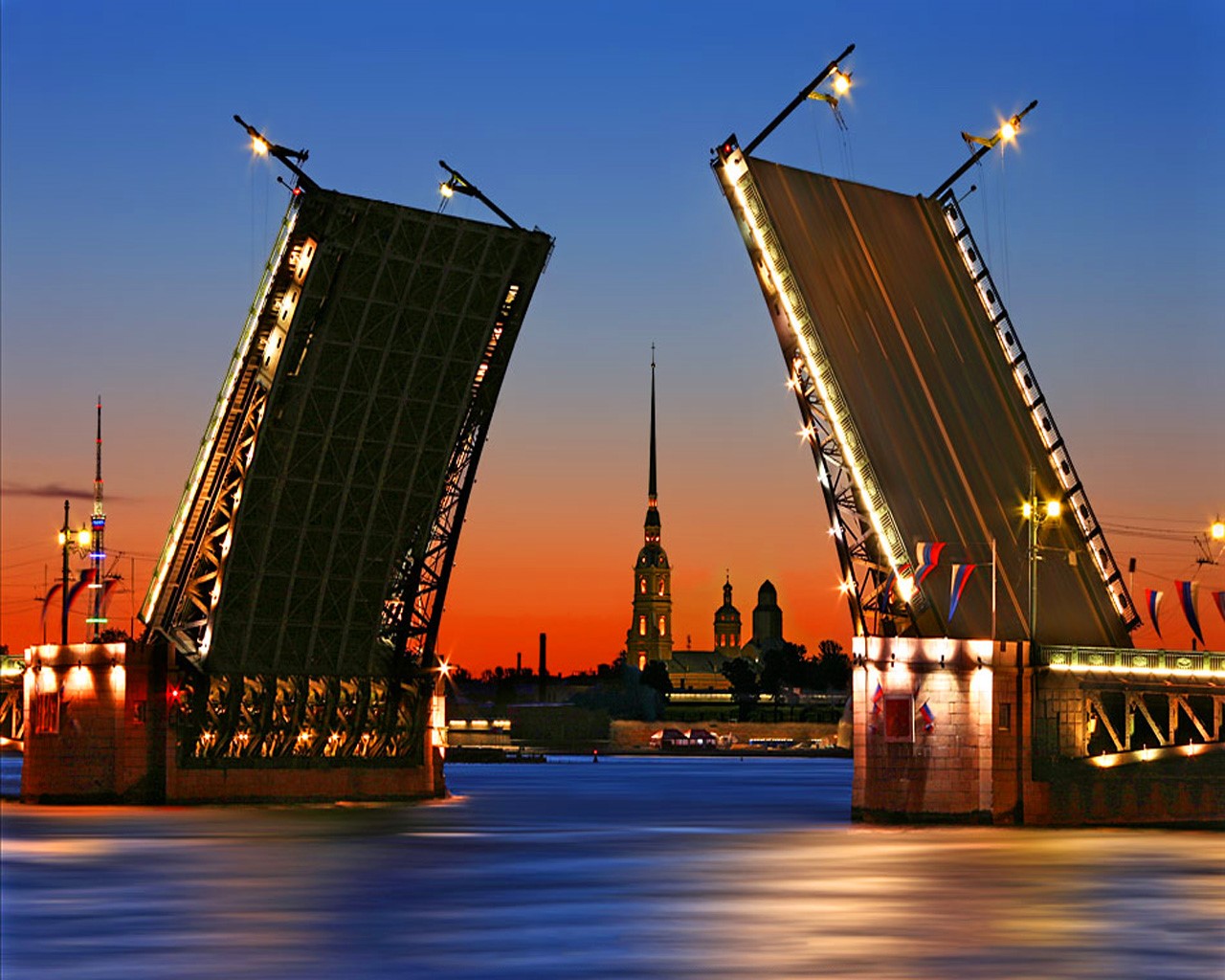 И Ю Н Ь
В июнЕ в Санкт-Петербурге наблюдаются „белые ночи“.
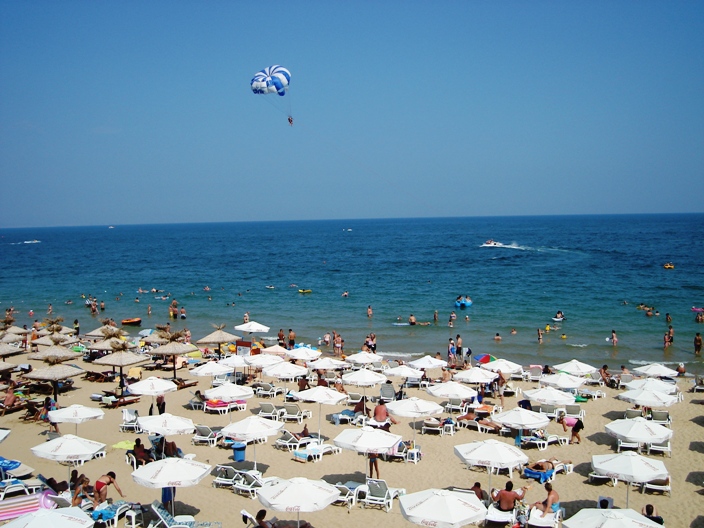 И Ю Л Ь
В июлЕ в Болгáрии начинáются лéтние каникулы.
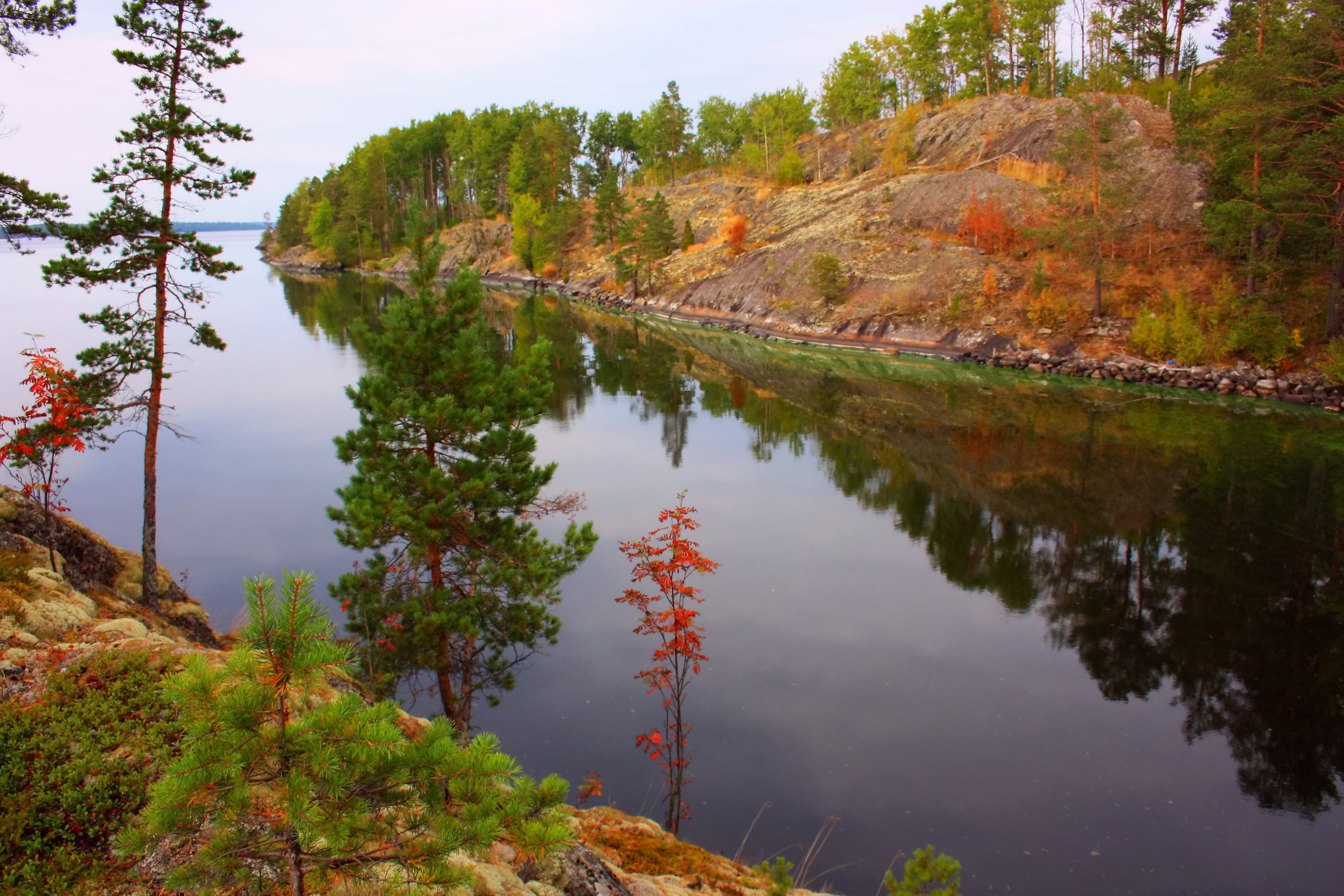 А В Г У С Т
В áвгустЕ тридцать один день.
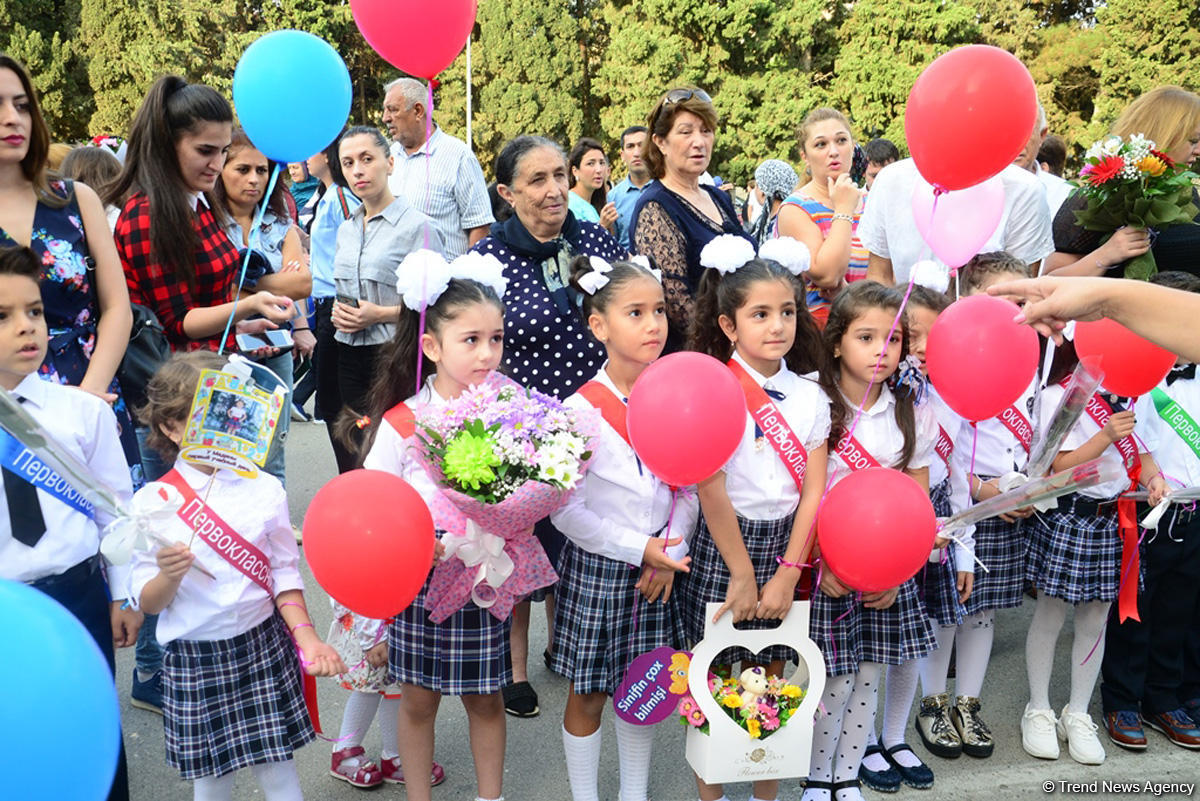 Пéрвое сентября – День знаний в России
С Е Н Т Я Б Р Ь

В сентябрÉ начинáется нóвый учéбный год.
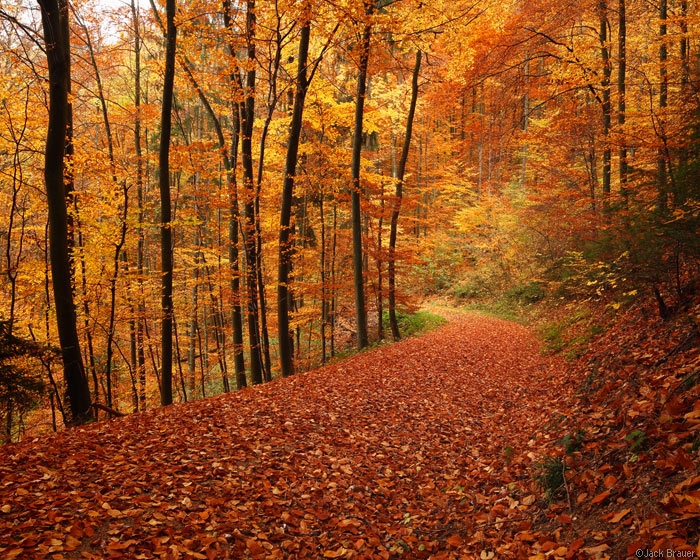 О К Т Я Б Р Ь
В октябрÉ начинается листопáд.
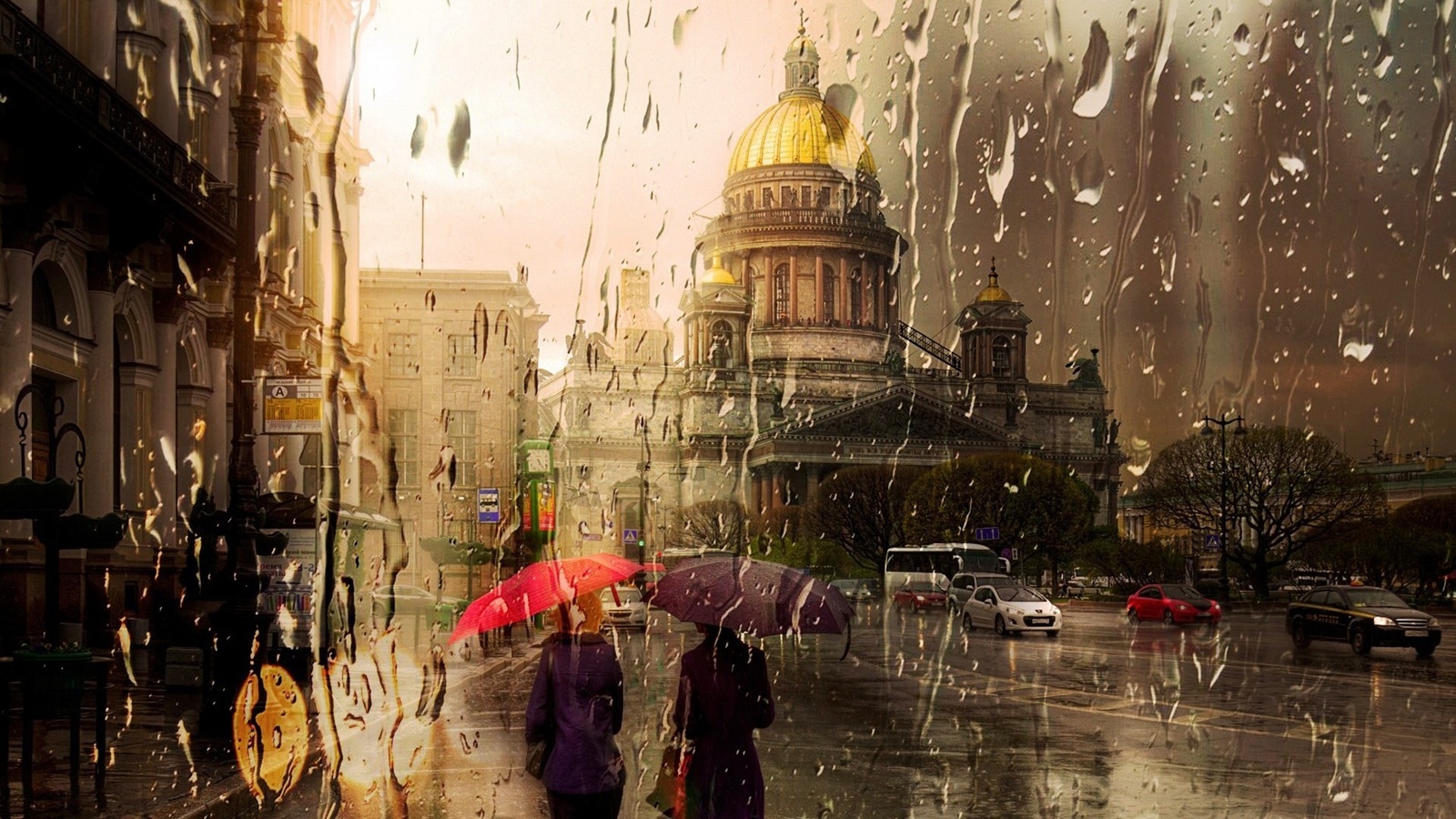 Н О Я Б Р Ь
В ноябрÉ дожди чáсто перехóдят в снег.
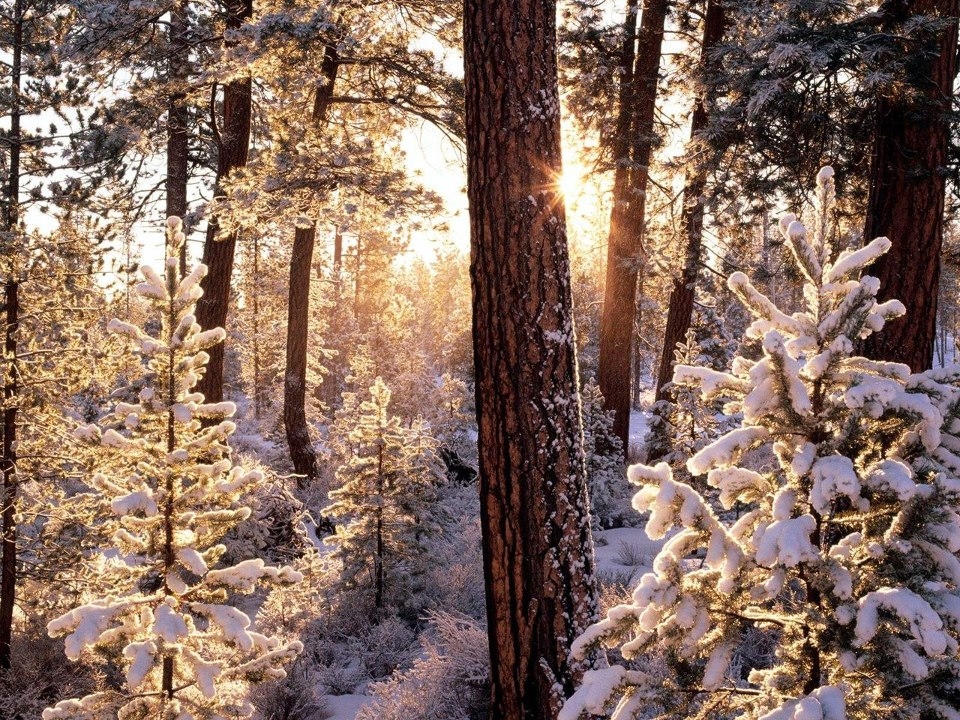 В декабрÉ наступáет настоящая зимá.
Д Е К А Б Р Ь
Итак, в годý двенадцать месяцев. Они называются:

ЯНВÁРЬ, ФЕВРÁЛЬ, МАРТ, АПРÉЛЬ, МАЙ, ИЮНЬ, ИЮЛЬ, ÁВГУСТ, СЕНТЯБРЬ, ОКТЯБРЬ, НОЯБРЬ И ДЕКÁБРЬ

При ответе на вопрос КОГДА? надо добавить предлог В и окончание –Е (это Предложный падеж):

В ЯНВАРÉ, В МÁРТЕ, В СЕНТЯБРÉ ....


Точный день месяца получается если к существительному добавить числительное порядковое (редно числително) в среднем роде. Тогда в существительном добавляем окончание –А / -Я (оно находится уже в Родительном падеже)

ПÉРВОЕ ЯНВЯРЯ, ВОСЬМÓЕ МÁРТА...